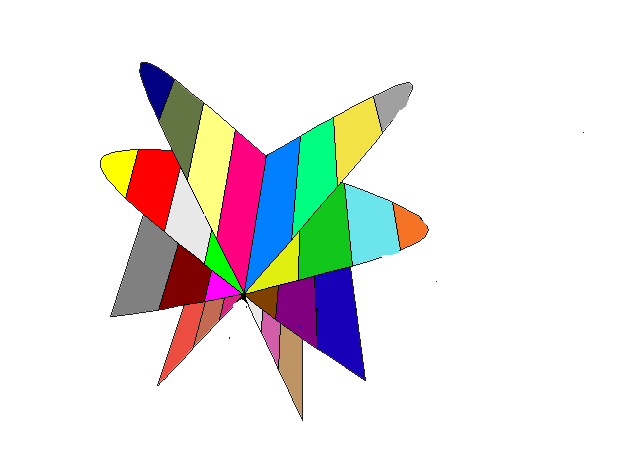 «Базы данных – кошмар для зоолога? Или…» (Часть 4)
С.Г. Медведев 
25 января 2021 года
ПЛАН: ОБРАБОТКА ИНФОРМАЦИИ С ЦЕЛЬЮ АНАЛИЗА
0. «0-текст», или «текстовое сообщение»
1. Членение 0-текста по аспектам на далее неразложимые элементы
2. Соотнесение элементов друг с другом
3. Атрибуция каждого из элементов по аспектной принадлежности
4. Сохранение «0-текста» сообщения в аутентичной форме
(не все связи мы можем понять и передать формальными средствами)
ФАУНИСТИЧЕСКАЯ ИНФОРМАЦИЯ
Описание самого биологического объекта (строение и диагностические признаки)
Отношение к другим объектам
географической среды
биологическим объектами
в развитии во времени
Имеет формы
Единичных данных (данные коллекционной этикетки и полевого сбора)
 В виде обобщения единичных данных (публикации)
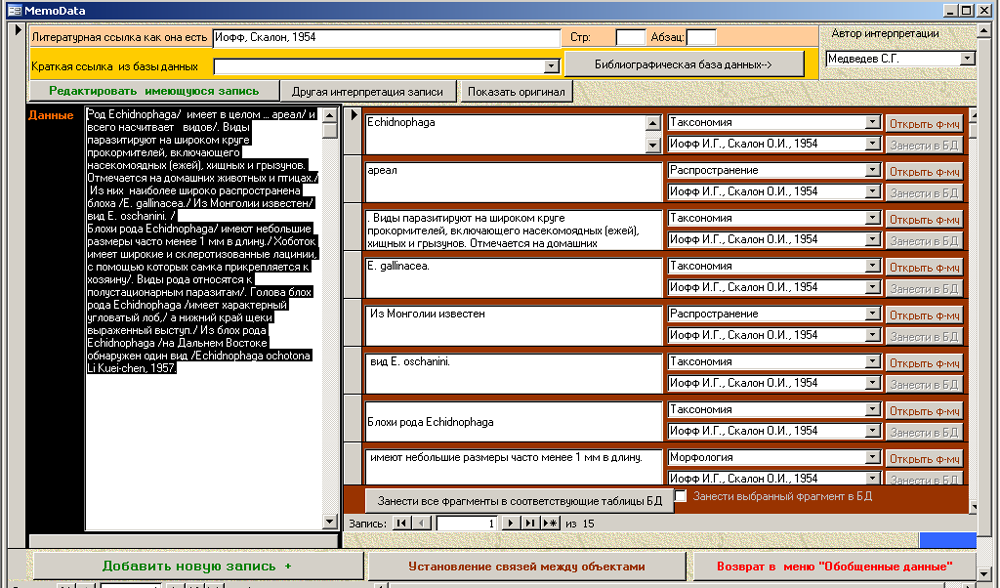 Паразиты
Распространение
Хозяева
SP_Parasite
Local
SP_host
СТРУТУРИРОВАНИЕ «0-текста» средствами WORD ↔Excel
Local
SP_host
SP_Parasite
Атрибуты зоогеографии
Атрибуты таксономии
SP_host
Local
SP_Parasite
ПОДСТАНОВОЧНЫЕ СПИСКИ
Средство унификации первичных данных
АРХИТЕКТУРА БАЗ ДАННЫХ В СТАНДАРТЕ ZOOCOD2
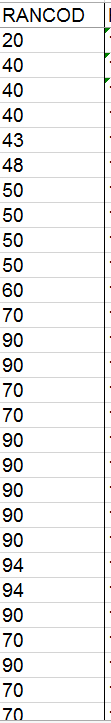 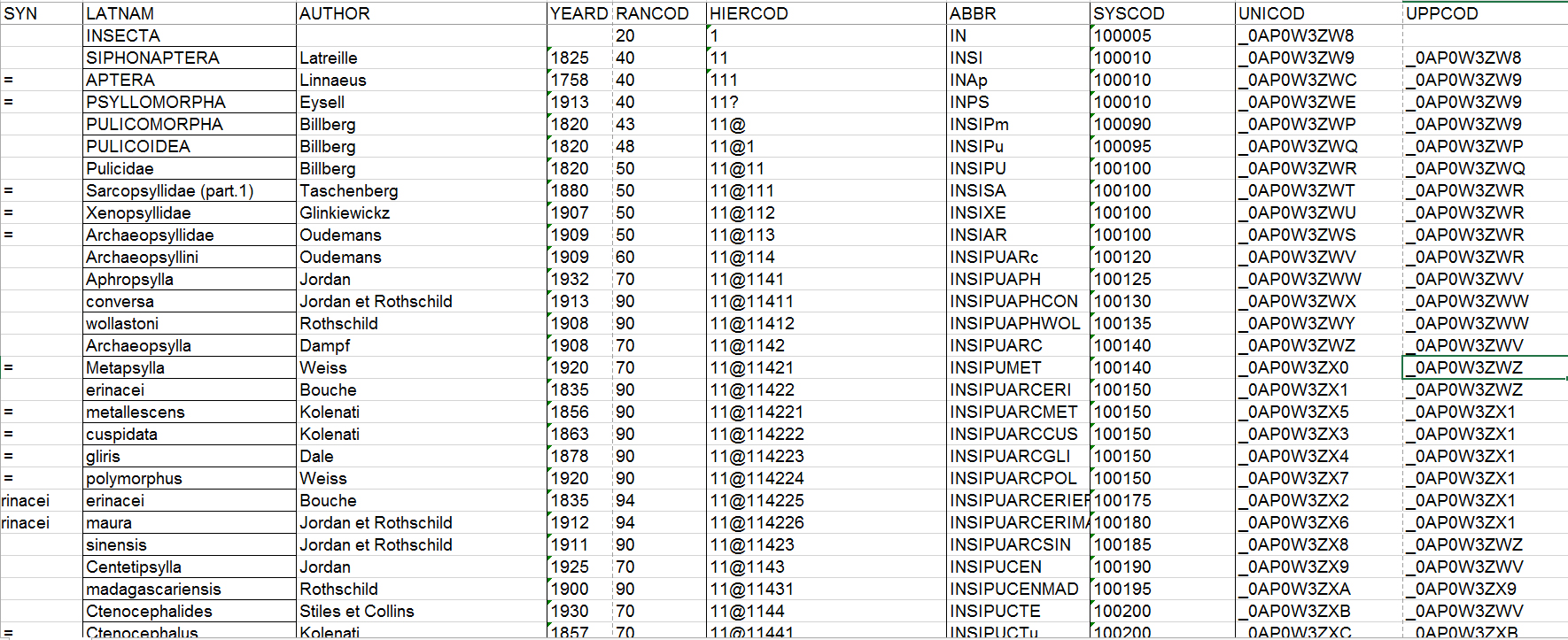 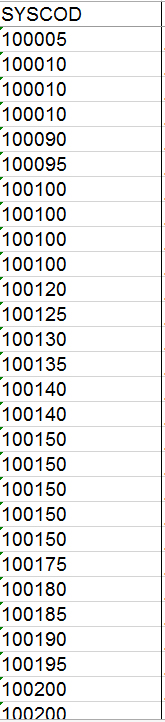 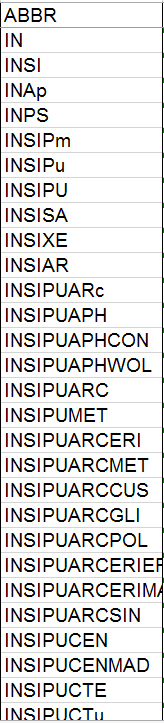 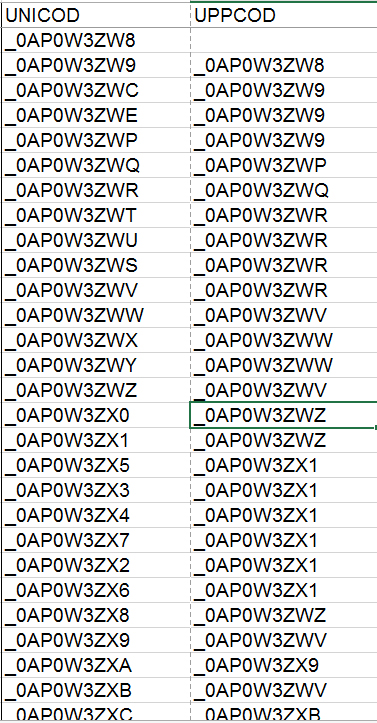 Смогло бы решение заработать на реальных десятках тысяч таксонов всех рангов?
ОТНОСИТЕЛЬНО малое количество таксонов в отряде блох 
В Animalia в отряде Siphonaptera числится всего 2038 валидных видов 
А в отряде двукрылых имеется около 13000 видов с синонимией
ZOOCOD2:
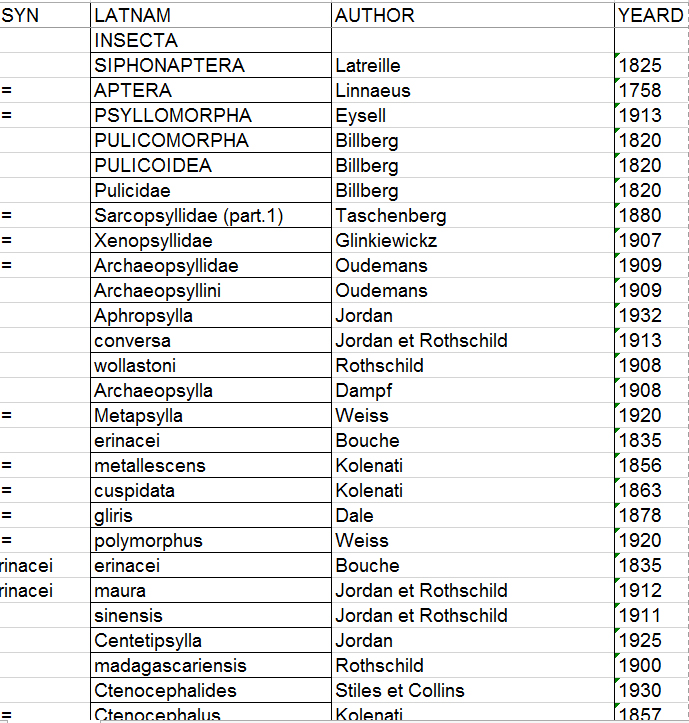 Указание синонимов опирается на физическую последовательность записей 
«Все синонимы должны находиться в списке сразу после валидного названия»
Реальность:
В БД все записи ВСЕГДА «перемешаны»
«Физического» порядка в БД не бывает
Записи БД  можно лишь отсортировать по какому-либо полю
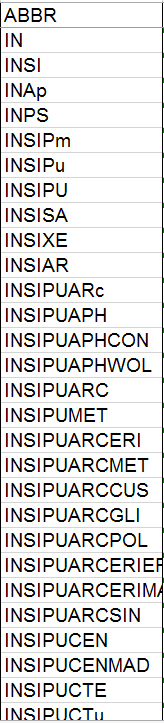 Теория реляционных баз говорит о связывании разнородных таблиц по уникальным кодам
Применение в качестве единственного уникального поля ABBR - мнемонический код. Который по определению не уникален, он уникален лишь потому, что заполнен уникальными данными, которые сидят в голове заполняющего
При этом даже в FoxPro была возможность применять аутоинкрементальные цифровые поля для ID, по которым и должны связываться таблицы
Помимо возможных ошибок из-за дубляжа – это «тормоза», т.к. построить уникальный индекс (ускоряющий работу в разы) по таким мемо-полям невозможно
Мнемокод на больших данных сразу станет длинной абракадаброй, потерявшей всю мнемонику
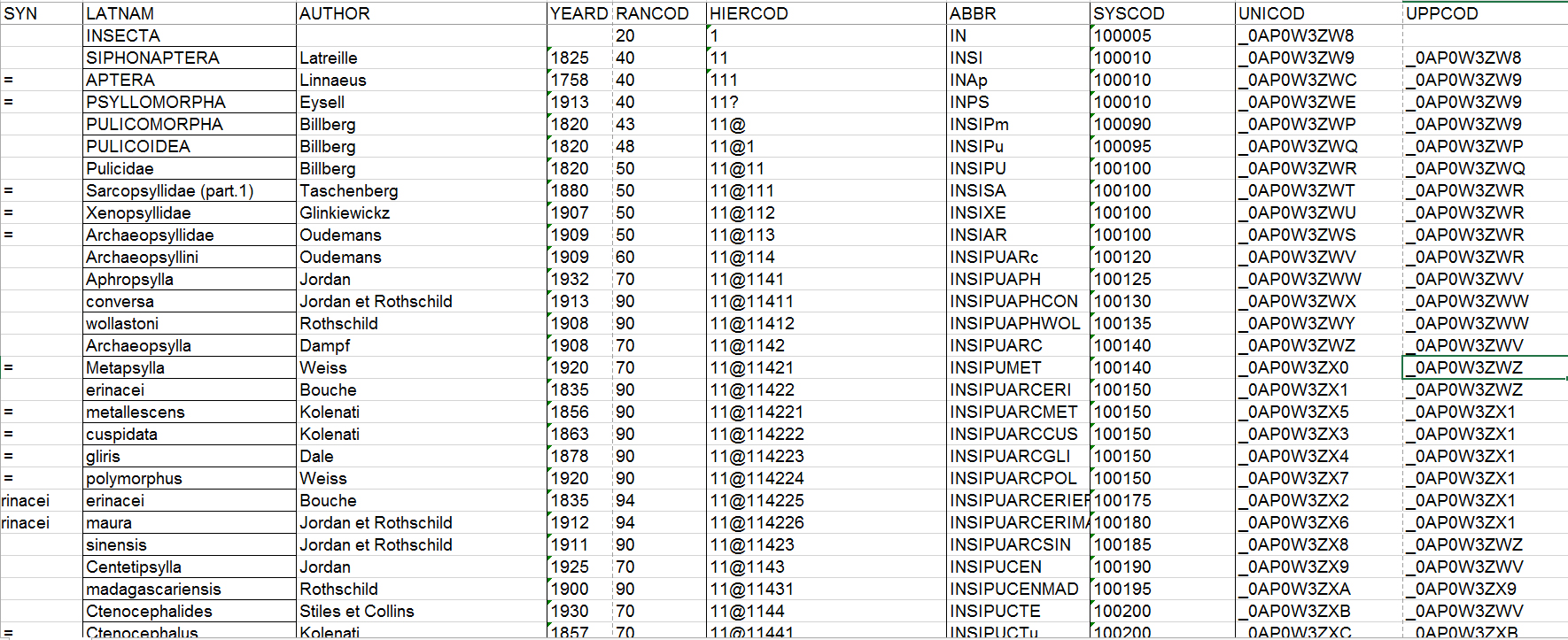 Реальный «таксономический путь» до отряда Siphonaptera с живыми гиперссылками:Eukaryota> Animalia> Eumetazoa> Triploblastica> Ecdysozoa> Arthropoda> Tracheata> Hexapoda> Insecta> Pterygota> Holometabola> Mecopteroidea> Siphonaptera
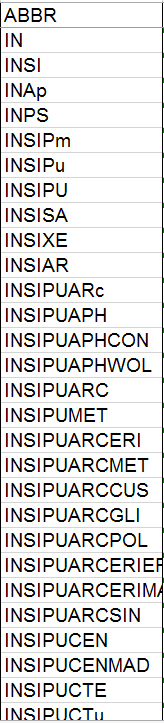 Отсюда же и невозможность использовать мнемокоды и хиеркоды (в приведённом виде) для всего царства животных
Для таксона определённого ранга использует одну цифру. Значит и детей он может иметь лишь десять. Заменив 10 цифр на ВСЕ 255 символов для составления хиеркода, их всё равно не хватит. Есть несколько родов, в которых видов более 2000
Надо переходить на двухбайтные коды: вместо 11@11 использовать 01010@0101 или переходить на их бинарный вариант
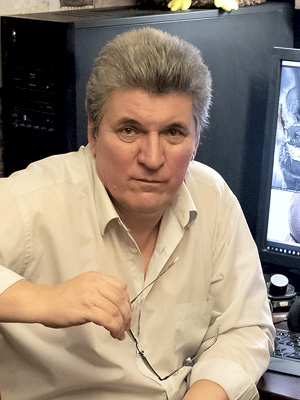 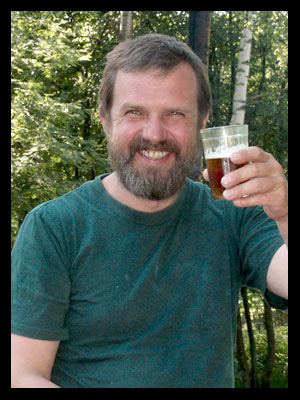 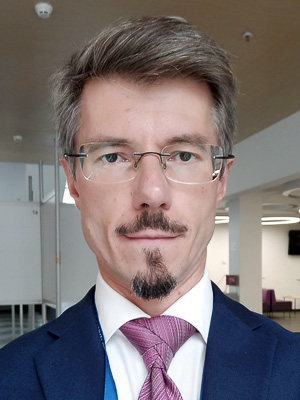 «Единый таксономический классификатор Animalia» - уникальная разработка
Работа над проектами BioDiv и ZooDiv проводилась в «нулевые» годы
Поддержана грантами РФФИ
Разработана и отлажена база данных по всем современным стандартам в СУБД корпоративного уровня MS SQL Server
Система содержит 146+ тысяч иерархических записей с «правильным» хранением, правильным учётом и отображением 33000 синонимов
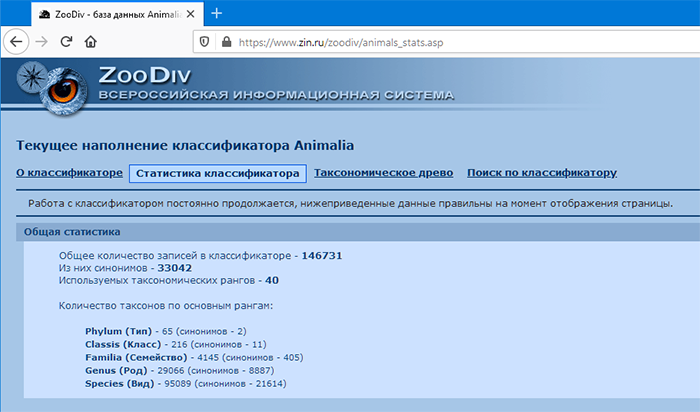 «Живая» статистика наполнения классификатора Animalia - на странице https://www.zin.ru/zoodiv/animals_stats.asp
Автоматическая генерация из Animalia таксономических листов для семейств - родов
https://www.zin.ru/zoodiv/animals_taxalist.asp?id=1029686292150311
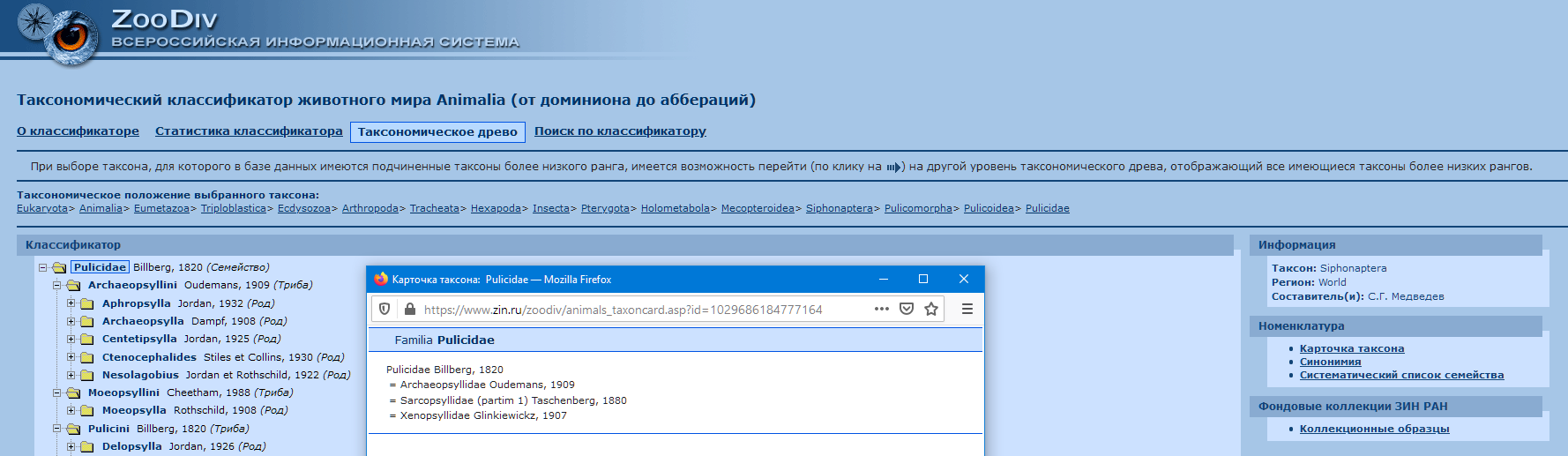 ПРЕДСТАВЛЕНИЕ КЛАССИФИКАТОРА В ФОРМЕ ТАКСОНОМИЧЕСКОГО ДЕРЕВА
Сборка полного таксономического древа из 146 731 таксона в нынешней реализации БД Анималия занимает около 10 секунд.
Новая версия, называемая нами Animalia2, собирает полное древо за 3 секунды!
Имеется потенциал развития, можем увеличивать количество таксонов в классификаторе не боясь «тормозов»
Коллекционная БД – блохи https://www.zin.ru/Collections/Siphonaptera/
Красный - таблица коллекционных экземпляров
зелёный – общие в рамках проекта словари для коллекционных экземпляров
жёлтые – таблица вырезки из Animalia только для определённых таксонов коллекционных экземпляров (для минимизации и скорости) и таблица регистрации экземпляра
синие – «блохоспецифичные» словари
Пример таксономического классификатора (фрагмент сем. Pulicidae)
Пример таксономического классификатора для синонимичных названий (синим цветом выделены три синонима одного валидного названия)
Kоллекционный проект и коллекция блох
Полная интеграция проекта с классификатором Animalia, например таксономический фильтр в коллекции, который позволяет отфильтровать показываемый набор экземпляров.
Фильтр полностью основан на такcономической выборке «Collected Taxa» на базе классификатора Animalia
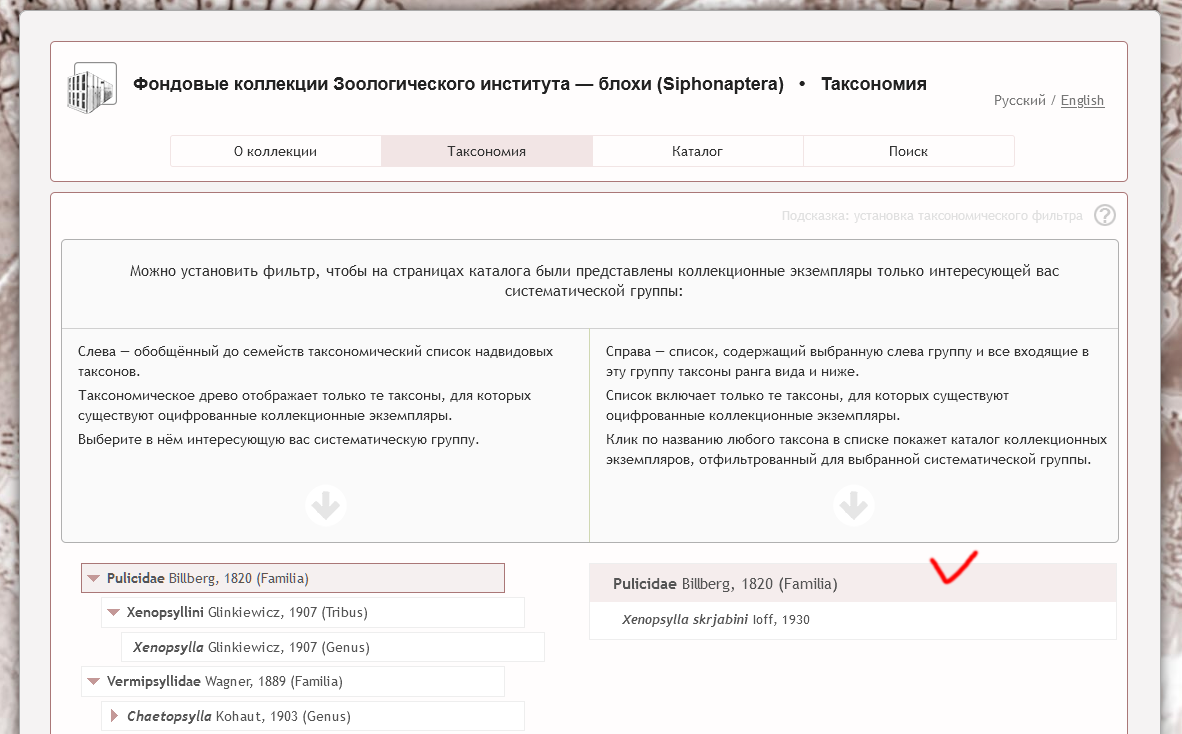 На странице экземпляра путь «таксономического положения» вида полностью активен (внутри заданной коллекции)
Можно быстро сделать выборку всех экземпляров для заданного таксона
Поиск коллекционного экземпляра по трем ключевым словам(из семи возможных)
Привязка места находки коллекционного экземплярак географическому пункту
Экспорт всех параметров коллекционных экземпляров в стандарте Darwin Core XML для международного обмена (род Ctenophthalmus)
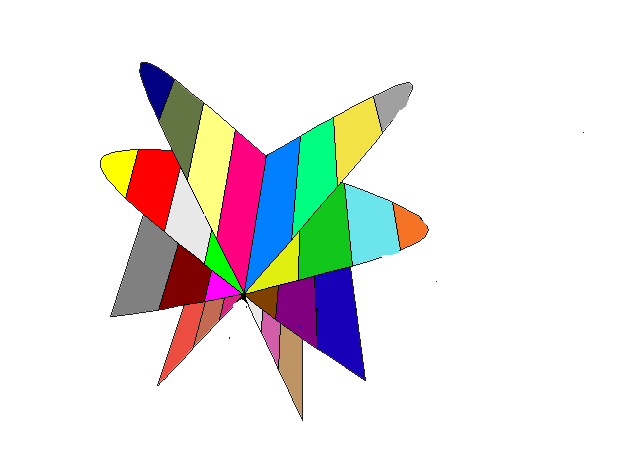 АНАЛИЗ РАЗНОАСПЕКТНЫХ ЯВЛЕНИЙ
Всего 16 публикаций
Какие перспективы и что сдерживает развитие?
большинство таксономистов считает «Анималии» дополнительной обузой, никому не нужной работой… 
Именно современное «планирование лишь на год», «квартили» и «наукометрия» сдерживают развитие подобных проектов